Городской округ Верхняя Тура
Устройство художественной композиции «Петр и Феврония Муромские» в Городском округе Верхняя Тура
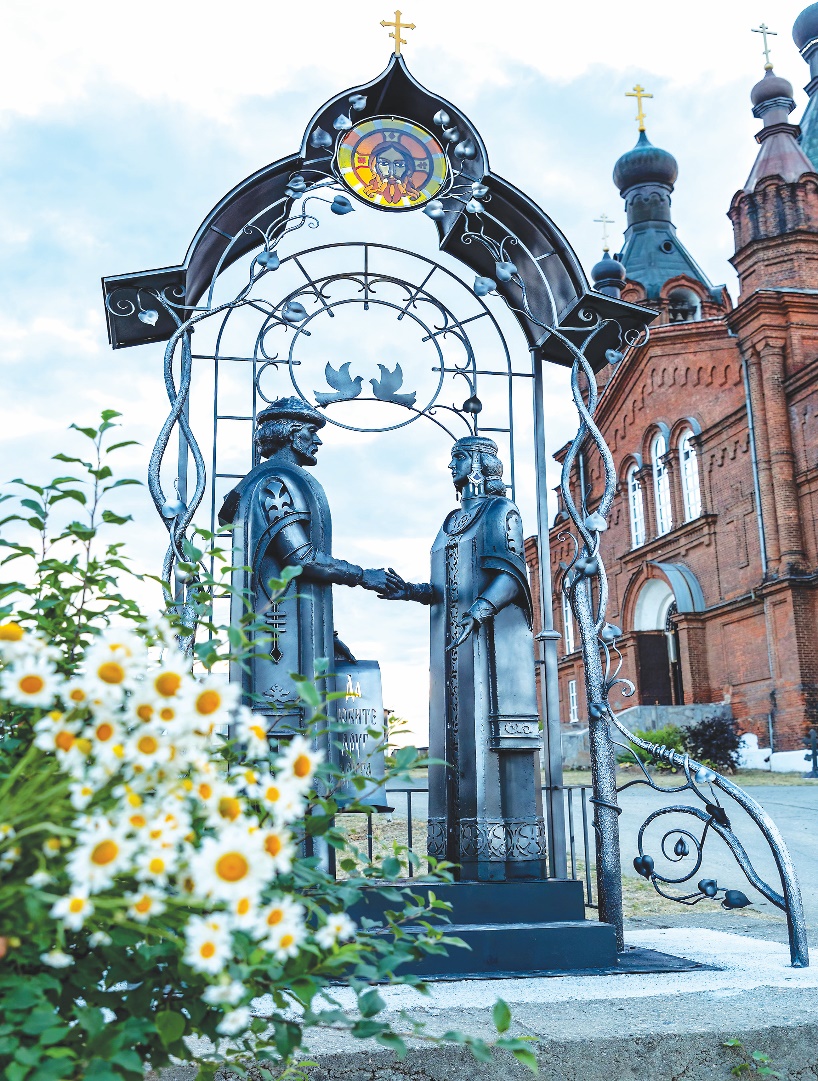 СТОИМОСТЬ ПРОЕКТА 

общая – 1300,0 тыс. рублей, в том числе:

областной бюджет – 650 тыс. рублей
муниципальный бюджет – 455 тыс. рублей
средства населения – 65 тыс. рублей
средства бизнеса – 130 тыс. рублей
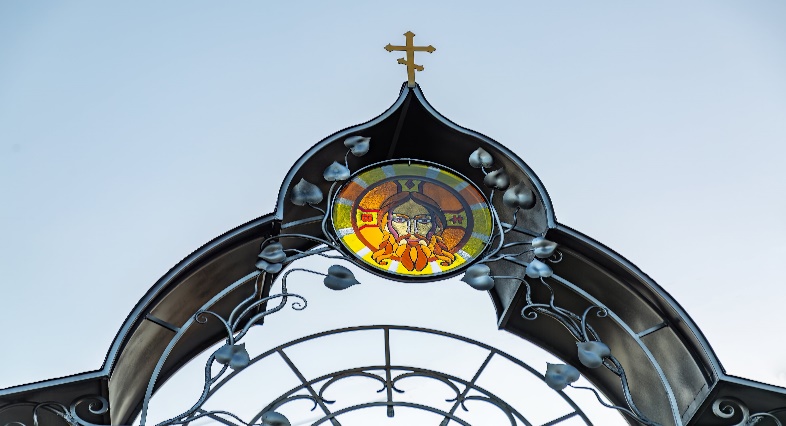 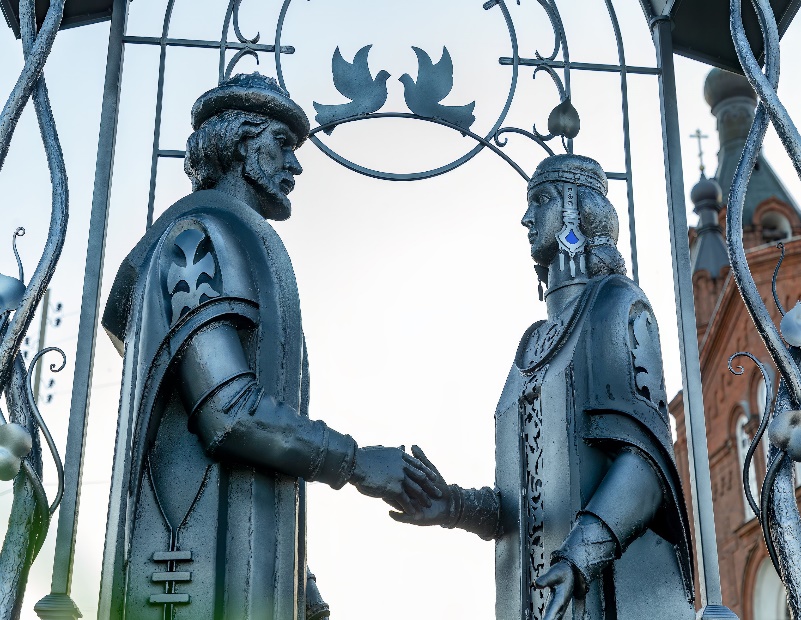 Количество благополучателей от реализации проекта – 8717 человек,
в том числе детей – 1897 человек
Достижение целевого показателя – 100 процентов